1 Comparison of Chinese and U.S. Totals for Salient Shared Coding Families
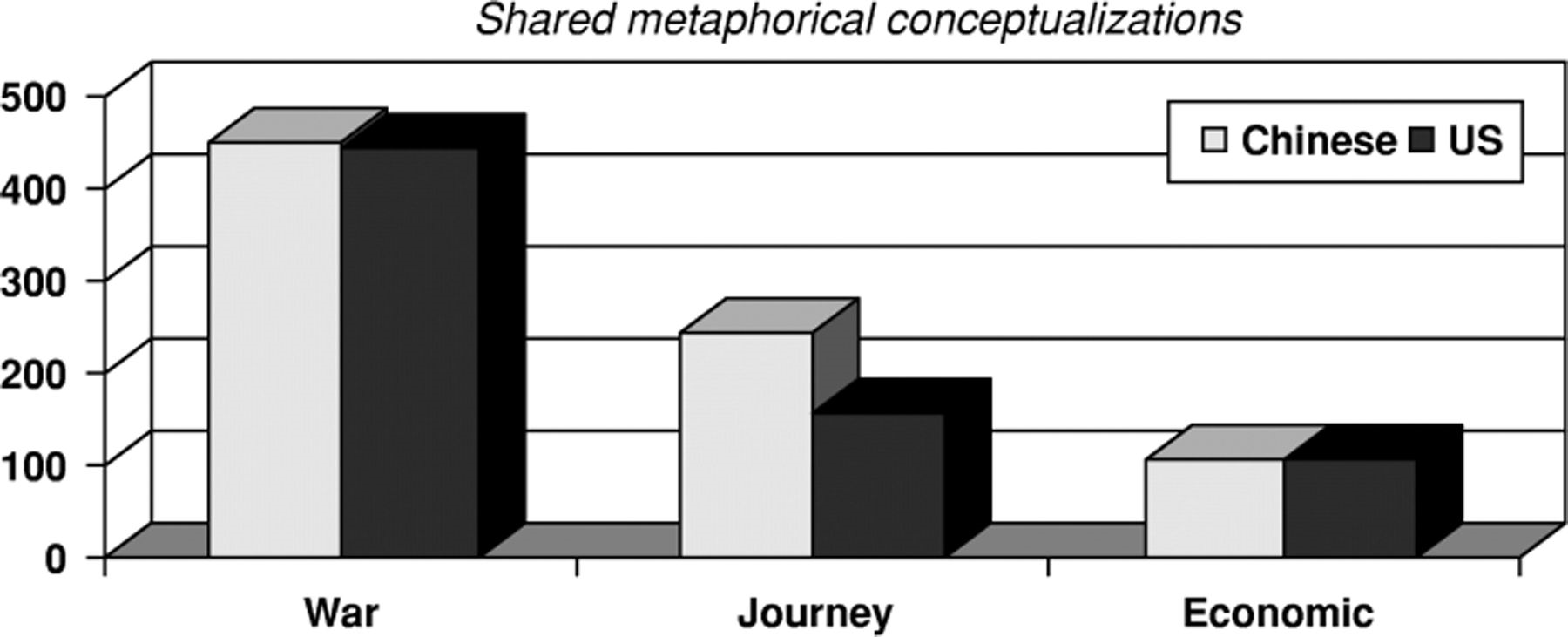 Int Stud Q, Volume 51, Issue 1, March 2007, Pages 53–77, https://doi.org/10.1111/j.1468-2478.2007.00439.x
The content of this slide may be subject to copyright: please see the slide notes for details.
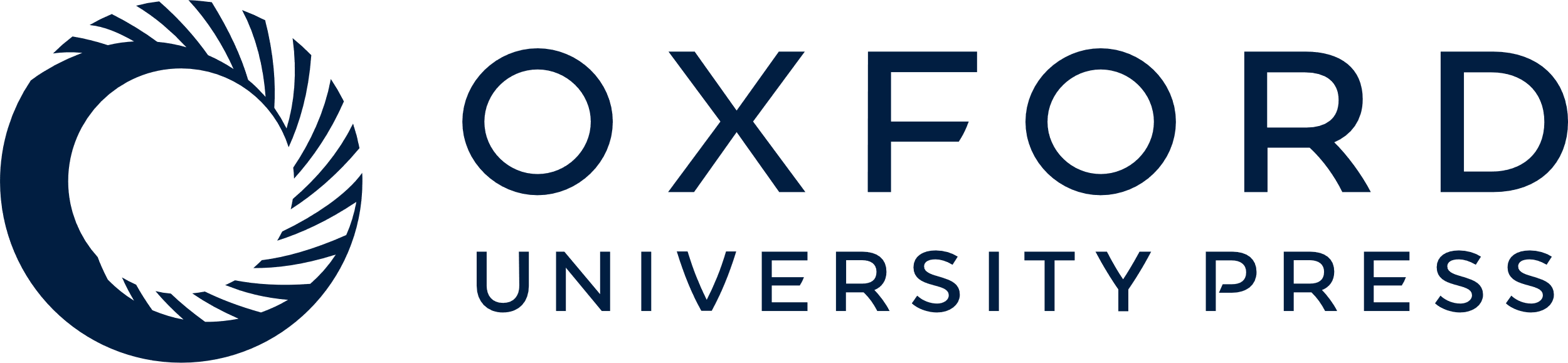 [Speaker Notes: 1 Comparison of Chinese and U.S. Totals for Salient Shared Coding Families


Unless provided in the caption above, the following copyright applies to the content of this slide: © 2007 International Studies Association]
2 Comparison of Chinese and U.S. Totals for Salient Competing Coding Families
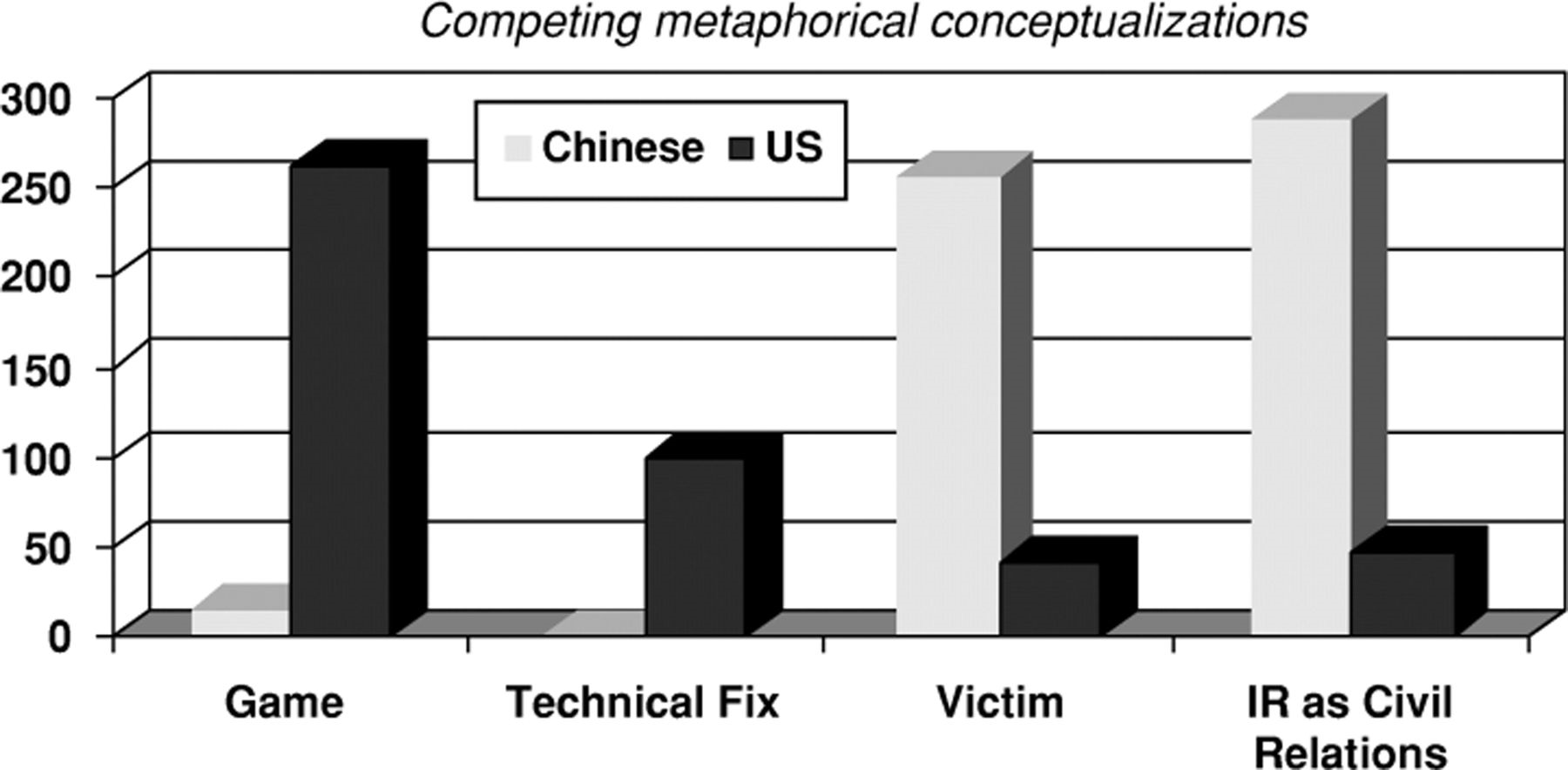 Int Stud Q, Volume 51, Issue 1, March 2007, Pages 53–77, https://doi.org/10.1111/j.1468-2478.2007.00439.x
The content of this slide may be subject to copyright: please see the slide notes for details.
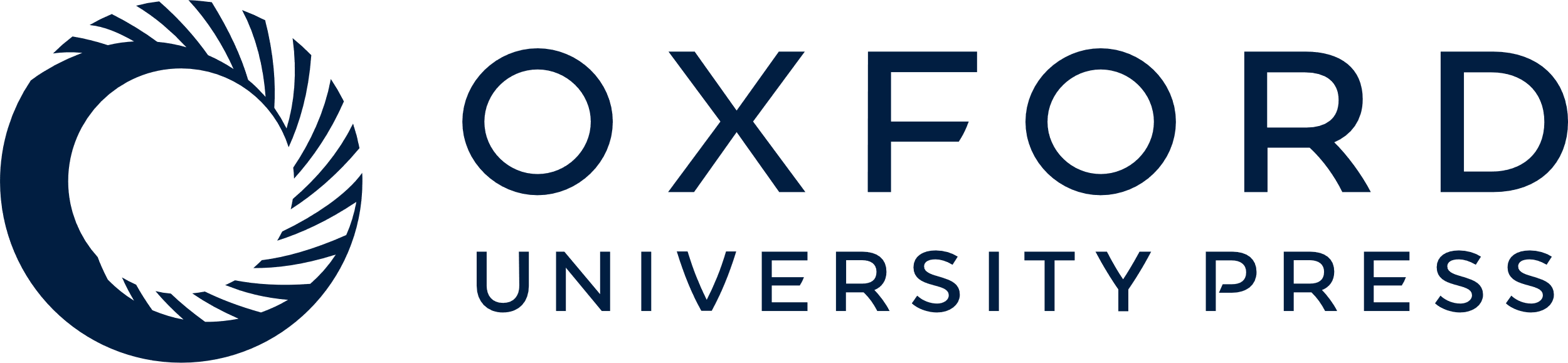 [Speaker Notes: 2 Comparison of Chinese and U.S. Totals for Salient Competing Coding Families


Unless provided in the caption above, the following copyright applies to the content of this slide: © 2007 International Studies Association]